Strategikart for Ny-Krohnborg skole 2023-2027
Styrende rammer: Opplæringsloven, Læreplanen LK20 (overordnet del og fagplaner), SFK-LM (Bergen kommunes plan), skolens ledelse har overordnet ansvar for iverksette planen.
Visjon Ny-Krohnborg skole:
Læring, latter og mestring!
Visjon Bergen kommune: 
Kompetanse for alle i mulighetenes skole
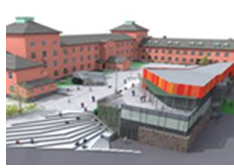 Kjerneverdier og prinsipper: 
Inkludering og medvirkning som menneskesyn
Mangfold som ressurs
Sosiokulturelt læringssyn: Læring skjer gjennom samhandling med andre!
Foresatte som en ressurs i skolens læringsarbeid.
Rammen for god læring:
Målorientering
Aktive og medvirkende elever
Vurdering for læring
MÅL: Profesjonelle læringsfellesskap På NYK utvikler de ansatte kompetanse sammen og øker gruppens kollektiv kapasitet gjennom
Arbeid med psykologisk trygghet. Felles verdier og våge å øve på praksis. Utfordre seg selv og andre. Teamkontrakt, innsjekk og samtaler som verktøy. Utvikling av et felles språk for læring.
Medvirkning og inkludering. Alle betyr alle! Alle profesjons-grupper deltar i felles arbeid. Faste strukturer for møter, og utviklingstider der alle deltar.
Læringssløyfer med felles planlegging, gjennomføring, evaluering, ny utprøving- og deling og refleksjon i alle ledd. 
Styrking av vår digitale kompetanse gjennom felles utforsking av programmer, verktøy og arbeidsmåter. 
Årlig kvalitetsoppfølging (tellinger og fortellinger)  der alle deltar og justerer plan
MÅL: Livsmestring
På NYK utvikler elevene kompetanse for mestring av eget liv  gjennom
Å bli kjent, kontinuerlig arbeid med trygge rom, lek, felles regler og rutiner
Forandre med varme, Voksen-og barn møter
Anerkjenning og medvirkning i en inkluderende undervisning
Elevråd og gode demokratiske prosesser
Arbeid for mangfold og inkluderende fellesskap. Morsmålsdagen som feiring.
Heve vår kompetanse om antirasistisk arbeid. 
God digital dømmekraft
MÅL: Læringsutbytte
På NYK medvirker elevene i læringsarbeidet og oppnår gode resultater gjennom
Kontinuerlig fokus på de fem grunnleggende ferdighetene
Stasjonsundervisning med aktive, medvirkende elever og praktisk metodikk
Tverrfaglig og kreativt arbeid, med bl.a. storyline som metode
Åpne og inkluderende oppgaver(LIST-oppgaver (regning) og bruk av konkreter
Utvikling av digital kompetanse  som verktøy for læring
Uteskole og lek for alle
Læresamtalen. lære å lære. Tenkende klasserom. 
Elevaktive utviklingssamtaler
Samarbeidspartnere: Foreldre, FAU, Etat for skole, PPT, BUP, BV, HVL, relasjonspedagog Hege Eika Frey, barnehager, NYL-senter, nærmiljøet
Evaluering:  Tellinger: UDIRs kartleggingsprøver og nasjonale prøver, ordkjedetest, Elevundersøkelsen, Foreldreundersøkelsen, Medarbeiderundersøkelsen (10-faktor)  Fortellinger: Elevers ord om egen trivsel,  læring og medvirkning. Den voksnes observasjon av elevers trivsel, læring og medvirkning.
MÅL: Profesjonelle læringsfellesskap
På NYK utvikler de ansatte kompetanse sammen og øker gruppens kollektiv kapasitet gjennom

Arbeid med psykologisk trygghet. Felles verdier og våge å øve på praksis. Våge å utfordre seg selv og andre. Teamkontrakt, innsjekk og samtaler som verktøy. Utvikling av et felles språk for læring
Medvirkning og inkludering. Alle betyr alle! Alle profesjonsgrupper deltar i felles arbeid. Faste strukturer for møter, og utviklingstider der alle deltar.
Læringssløyfer med felles planlegging, gjennomføring, evaluering, ny utprøving- og deling og refleksjon i alle ledd. 
Styrking av vår digitale kompetanse gjennom felles utforsking av programmer, verktøy og arbeidsmåter. 
Årlig kvalitetsoppfølging (tellinger og fortellinger)  der alle deltar og justerer plan
Ståstedsanalyse høst  2023

Vi skal: 
utvikle et felles språk for læring og et trygt miljø
videreutvikle kompetanse innen medvirkning
utforske begrepet mangfold- og jobbe med inkludering og antirasistisk arbeid i praksis
utvikle oss videre i de grunnleggende ferdighetene. Vi starter med lesing og regning. 
bli bedre på elevmedvirkning, og være trygge på hva det kan være
jobbe sammen for en mer praktisk og kreativ undervisning. Vi ønsker å jobbe tverrfaglig  
Vi trenger alltid påfyll av kunnskap om skolens kjerneoppgaver danning-utdanning
Justering av tiltak etter evaluering vår 2024

Evaluering av tiltak underveis gjennom året, og samlet på kvalitetsoppfølging i april. Da deltar ALLE (ansatte, elever, foreldre, ledelse, støtteinstanser)
MÅL: Livsmestring
På NYK utvikler elevene kompetanse for mestring av eget liv gjennom
Å bli kjent, kontinuerlig arbeid med trygge rom ute og inne, lek, felles regler og rutiner
Forandre med varme, Voksen-og barn møter
Anerkjenning og medvirkning i en inkluderende undervisning
Elevråd og gode demokratiske prosesser
Arbeid for mangfold og inkluderende fellesskap. Morsmålsdagen som feiring.
Kontinuerlig fokus på antirasistisk arbeid. 
God digital dømmekraft
Ståstedsanalyse høst 2023

Vi skal:
lære mer om Forandre med varme for en tryggere og mer  relasjonell skolehverdag.
utvikle et felles språk i vårt arbeid med sosial kompetanse.
arbeide for trygge og aktive friminutt. Alle skal kjenne seg trygg og inkludert!
hjelpe barn til å  mestre lek
ha en inkluderende praksis, med praktiske og kreative oppgaver og metoder, som gir mer motivasjon  og mestring for alle elever.
vise at mangfold er en ressurs  som preger skolen
lære mer om  det å leve i to kulturer
Justering av tiltak etter evaluering vår 2024

Evaluering av tiltak underveis gjennom året, og samlet på kvalitetsoppfølging i april. Da deltar ALLE (ansatte, elever, foreldre, ledelse, støtteinstanser)
MÅL: Læringsutbytte
På NYK medvirker elevene i læringsarbeidet og oppnår gode resultater gjennom
Kontinuerlig fokus på de fem grunnleggende ferdighetene
Stasjonsundervisning med aktive, medvirkende elever og praktisk metodikk
Tverrfaglig og kreativt arbeid, med bl.a. Storyline som metode
Åpne og inkluderende oppgaver(LIST-oppgaver (regning) og bruk av konkreter
Utvikling av digital kompetanse  som verktøy for læring
Uteskole og lek for alle
Læresamtalen, lære å lære, Tenkende klasserom. 
Elevaktive utviklingssamtaler 
Skolesamlinger som inkluderer og utvikler
Ståstedsanalyse høst 2023

Elevene skal få god og variert opplæring gjennom:
Hel-del -hel metoden i leseopplæring for alle. 
Stasjonsundervisning med aktive, medvirkende elever og praktisk metodikk
Tverrfaglig og kreativt arbeid, med bl.a. storyline som metode
LIST-oppgaver (regning) og bruk av konkreter. Utvikling av digital kompetanse. 
Uteskole og lek for alle
Læresamtalen og Tenkende klasserom
Elevaktive utviklingssamtaler, og Foreldre-barn møter i stedet for tradisjonelle foreldremøter
Skolesamlinger med innhold som gir læring og felleskap
Justering av tiltak etter evaluering vår 2024

Evaluering av tiltak underveis gjennom året, og samlet på kvalitetsoppfølging i april. Da deltar ALLE (ansatte, elever, foreldre, ledelse, evt. samarbeidspartnere)